States of Matter
And Their Properties
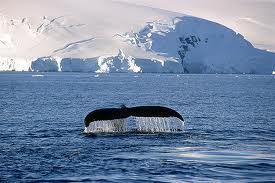 Matter
Matter is anything that has mass
Matter is anything that takes up space
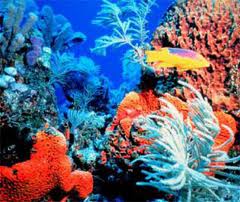 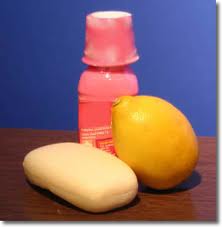 Matter
Some forms of matter are easy to see
Some forms of matter, like air, aren’t easy to see, but they still have mass and take up space
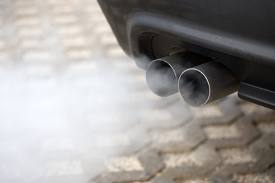 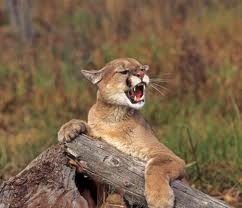 Matter
Most matter we know of exists in one of three states or phases:
Solids
Liquids
Gases
But there are really
 FIVE states of matter!
States of Matter
The five states of matter are:
Solid
Liquid
Gas
Plasma
Bose-EinsteinCondensate(not pictured)
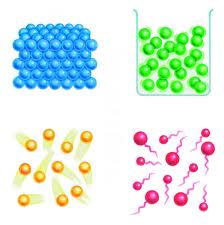 Properties of Solids
have a rigid, definite shape
do not take the shape of their container
have a definite volume
have a definite melting point
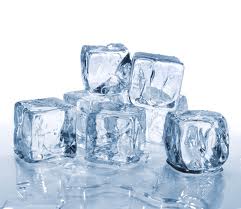 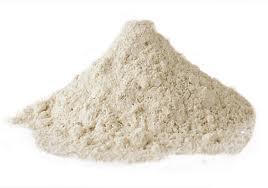 Properties of Solids
are of high density
are incompressible
particles are relatively motionless
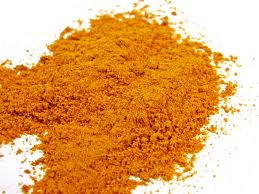 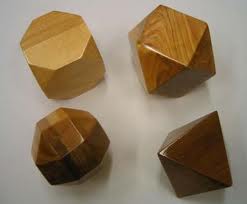 Properties of Liquids
take the shape of their container
have a definite volume
have particles that are in constant motion
have a relatively high density
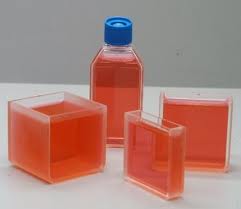 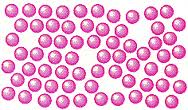 Properties of Liquids
are relatively incompressible
have the ability to diffuse
exhibit surface tension
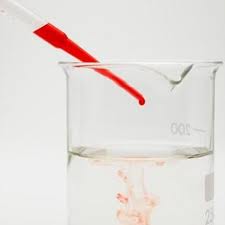 Properties of Gases
take the shape of their container,
do not have a definite volume,
have particles that are in constant, and rapid motion,
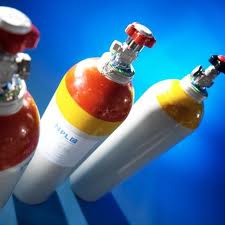 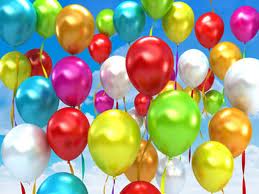 Properties of Gases
have particles that are very far apart,
have a relatively low density,
are very compressible, 
have the ability to diffuse.
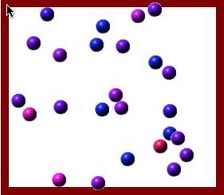 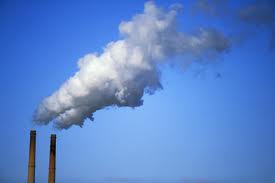 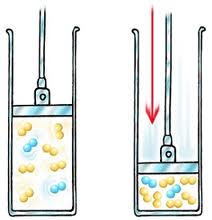 Properties of Plasmas
No definite shape
No definite volume
Free electrical charges make plasma  electrically   conductive
Found under certain conditions
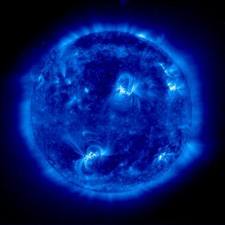 Plasma
Found in lightning, Northern lights, and stars
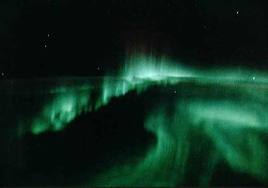 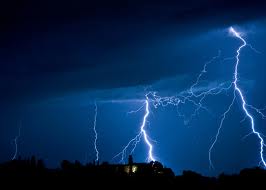 Properties of Bose-Einstein condensates
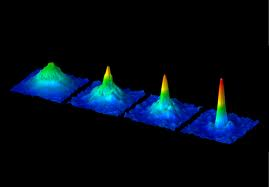 super cold
super slow
The atoms are clumping from left to right.
atoms all converge at same energy level and become a single blob of identical atoms – they condense
Bose-Einstein Condensates
Can only be made in the lab at super cold temperatures –  one millionth of a degree above Absolute Zero.
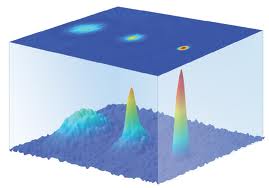 Laser light can be used to slow down atoms when it is aimed at them and then evaporative cooling slows them down to near Absolute Zero.
The atoms are  clumping from left to right.
Bose-Einstein Condensates
Predicted by Satyenda Bose and Albert Einstein in the 1920’s.
Finally created by Eric Cornell and Carl Weiman in 1995.
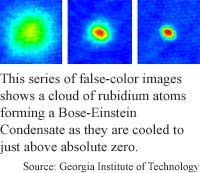 Review
Solids
Liquids
Definite shape
Definite volume
Particles barely move

Incompressible
Little to no diffusion
No definite shape
Definite volume
Particles can slide past each other, have some movement
Relatively incompressible
Particles can diffuse
Review
Liquids
Gases
No definite shape
Definite volume
Particles can slide past each other, have some movement
Relatively incompressible
Particles can diffuse
No definite shape
No definite volume
Particles move freely and quickly and are far apart

Compressible
Particles can diffuse